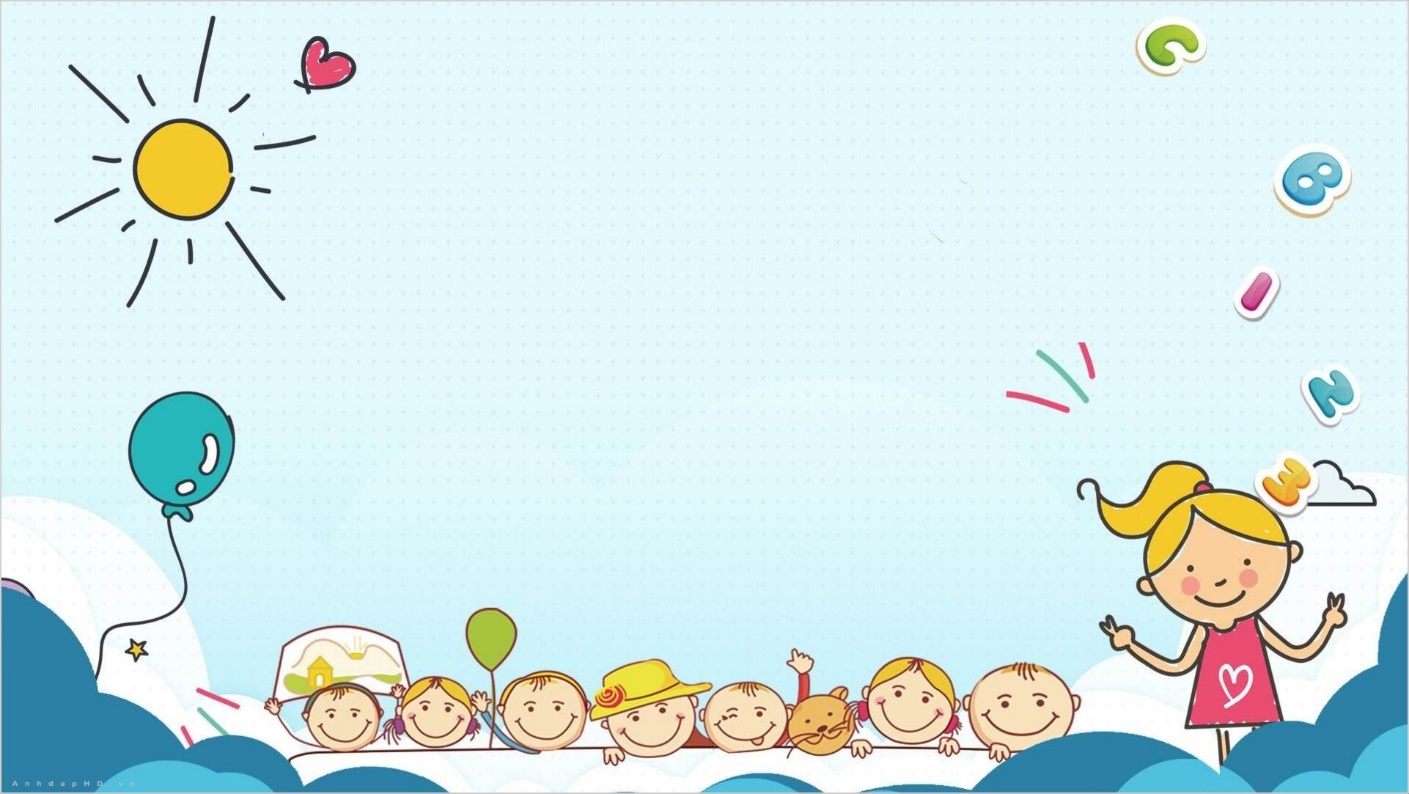 UBND QUẬN LONG BIÊN
TRƯỜNG MẦM NON HOA MỘC LAN
KHÁM PHÁ
Ông mặt trời
Lứa tuổi: Mẫu giáo bé
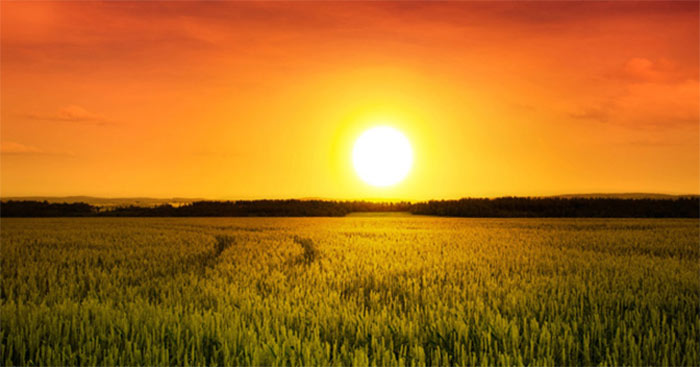 Hình ảnh: Mặt trời vào buổi sáng
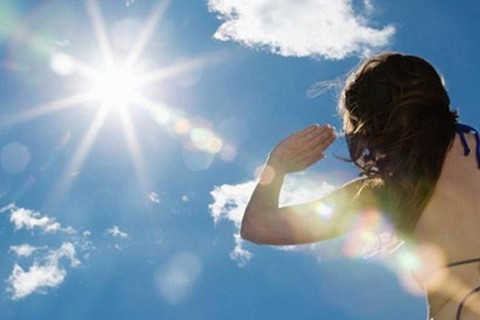 Hình ảnh: Mặt trời vào buổi trưa
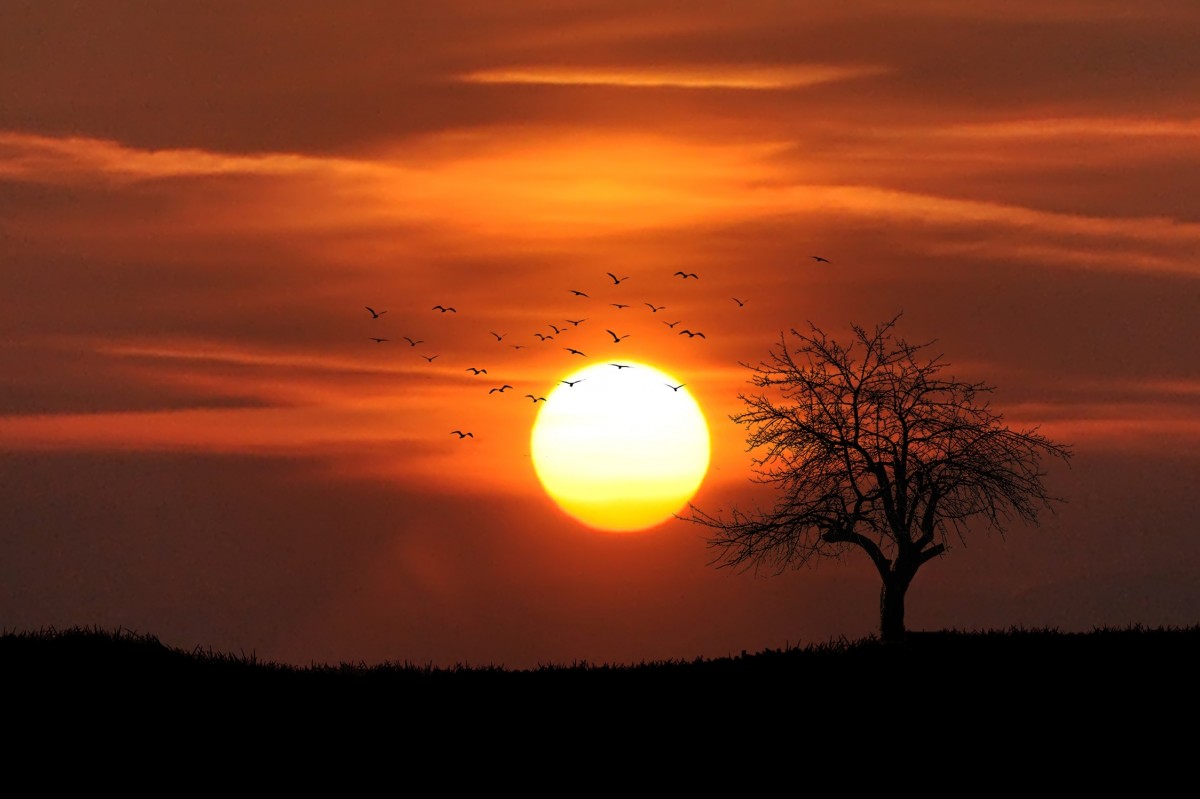 Hình ảnh: Mặt trời vào buổi chiều
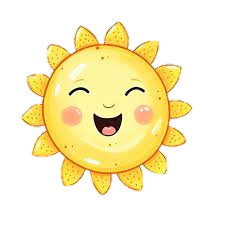 ÍCH LỢI
Mặt trời có tác dụng gì đối với mọi vật trên trái đất?
TÁC HẠI
Ngoài những ích lợi thì mặt trời còn có tác hại gì?
GIÁO DỤC
Năng lượng ánh sáng mặt trời mang lại nhiều lợi ích cho con người, động vật và thiên nhiên. Vì vậy chúng ta cần bảo vệ môi trường thật tốt, trồng nhiều cây xanh để môi trường xanh – sạch – đẹp.
Bên cạnh đó, ánh nắng gay gắt sẽ dễ làm con người say nắng, say nóng, cơ thể mệt mỏi. Vì vậy, khi các con ra ngoài vào lúc trời nắng chúng mình phải che chắn cẩn thận để giữ gìn sức khỏe nhé.
TRÒ CHƠI:
ĐỘI NÀO GIỎI NHẤT